Reconditionner c’est mieux qu'acheter !
Mais pourquoi ?
Même outil!
Même service!
Moins cher!
Moins polluant!
Moins de carbone!
Article 9 : + ressources et carbone + transport + déchets
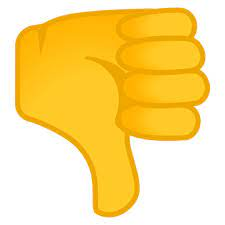 Niccolo et Orik